Whilst we wait to convene, please introduce yourself in the chat pane and confirm that you can hear the background music. 
5 point to the first to identify it!
We will record today’s session and it will be supported by links on the IAD Pop-Up Training blog: https://blogs.ed.ac.uk/iad4researchers/category/pop-up-training/ 




Collaborate works best with CHROME
We’ve muted your microphone and camera to reduce wifi issues for presenters – put questions in the chat pane (click the purple arrow, bottom right)
The Insiders’ Guide to Thesis Writing
Dr Sara Shinton, UoE
All the links and a recording of this session will be posted on the blog soon
https://blogs.ed.ac.uk/iad4researchers/2020/04/15/the-insiders-guide-to-thesis-writing/
The plan...
Overview of some big ideas from Sara (Head of Researcher Development)
Introduction from our experts 
Marie Louise
Natalie
Antonis
Marlene
Three big questions...
What is a PhD ?

What is a thesis (and what is it NOT) ?
Why does the thesis exist ?
fit for purpose... that is to pass!
[Speaker Notes: to expand on the fit for purpose idea, the thesis needs to:

    satisfy your institutions’ expectations
    show you have done some work and impress your examiners
    make your viva as pleasant as it can be...!]
Three big questions...
show you have done some work(!) and impress examiners
make your viva as pleasant as possible
satisfy expectations of your institution
fit for purpose... that is to pass!
[Speaker Notes: to expand on the fit for purpose idea, the thesis needs to:

    satisfy your institutions’ expectations
    show you have done some work and impress your examiners
    make your viva as pleasant as it can be...!]
GET STARTED
Guidelines here 
https://www.ed.ac.uk/academic-services/students/thesis-submission
Prepare a word document using the right font, spacing…
Format : https://www.ed.ac.uk/files/atoms/files/thesisbinding.pdf
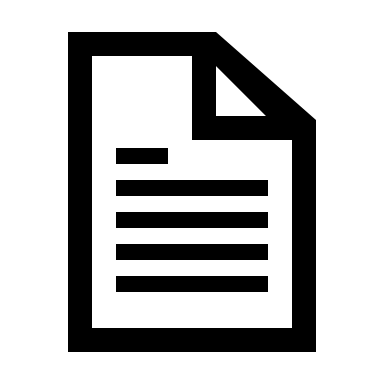 4cm binding margin 
2cm head margin 
2.5cm fore-edge margin 
4cm tail margin
key work
of others
contribution
to your field
the aim of
your research
your methods
and results
Thesis Big Ideas
Context
Thesis Big Ideas
Critical Judgment

Refer to the key papers

Demonstrate critical engagement
Why did you use this method / approach ?
Is your interpretation the only possible explanation ?
What are the implications of your work ?
Thesis Survival - Organisation
Develop a logical filing system -
			computer based and physical
BACK UP EVERYDAY
Copy your lab book or any key information
Refer back to your plan frequently
Check University regulations

SMART Objectives…
[Speaker Notes: Start with a folder for your thesis and create folders for each chapter - put results or files into each folder. It is also essential to have a paper based filing system. Have a folder for each chapter and put into it copies of all results, spectra, graphs (whatever form your results are in). Add any notes that refer to this work, summaries of key papers, notes from meetings with supervisors - ANYTHING that relates. The thesis will begin to take shape before your eyes ! 
Always back up - everyone has a nightmare story about a key file that was lost. Computers will go wrong.
Copy any key parts of a lab book - they can disappear from libraries or be lost.
Check regulations for finishing dates and build these into your plan - don’t be caught out if your institution allows one year to write up, not two as you thought. These regulations are tighter each year.]
SMART Objectives
Specific
Measurable
Agreed
Realistic
Time bound
[Speaker Notes: Talk through SMART objectives - giving examples
Specific - “I will complete chapter 3/collate all diagrams” rather than “I will make good progress”
Measurable - “I will write 4 pages today” not “I will try to write as much as I can”
Achievable - “I will complete the first draft for my supervisor” not “I will get it perfect before he sees it”
Realistic - “I will complete the introduction today” not “I will complete a chapter a week”
Time - obvious ! it can be useful to tell your supervisor you will hand in a draft on a certain day - that way you are sure to have it done !]
Supervisor management
Establish the ground rules 
Keep some form of record of your meetings
Don’t expect too much
May not tackle English and science simultaneously
Probably can’t judge the work unless it is presented completely (i.e. including figures, tables etc)
Give them a neat, complete version of each chapter (proof-read thoroughly and spell checked)
s28 if short of time
An examiner’s view of the positive…
Has an appreciation of what came before 
Focuses on the interesting and important 
Is well reasoned 
Will change the way people think
Has publishable results
Is logical in presentation, analysis and arguments
Is well illustrated with figures and graphs
Is written without grammatical and spelling errors
Has an appreciation of what comes next
Professor Colin Whittemore, Edinburgh University
… and the negative
Is not interesting
Deals with small or badly described problems
Reasons poorly
Has badly-designed experiments
Repeats or confirms well-established things
Contains inadequate analysis 
Has poor presentation of illustrations
Contains grammatical and typing errors
Professor Colin Whittemore, Edinburgh University
A well written conclusion...
Ensures that the reader / examiner knows to what extent the ‘big ideas’ of the thesis were realised

Defines the significance of the work you have undertaken ie…
Sets your work in context, indicates implications on related areas and suggests how it might be applied elsewhere
Reads very differently from your abstract which merely lists the work you have undertaken
Professor Peter Tasker, Edinburgh University
Thoughts about ownership
It is YOUR thesis
You must be 100% engaged
You will be the world expert
It is hard work
You have the responsibility for understanding and remembering what you do and why you do it
Now over to the real experts!
We have gathered some questions and have our own ideas of what to share, but please add your questions in the chat pane
Natalie
Marlene
Marie-Louise
Antonis
How do I get started?
What are your tips for staying organised?
How do I format my thesis when it’s changing every day?
https://www.ed.ac.uk/files/atoms/files/thesisbinding.pdf

http://www.docs.is.ed.ac.uk/skills/documents/3807/3807.pdf
What are the best ways to manage references before and as you write?
How did you manage the relationship with your supervisor when you were writing?
Have you any extra advice for international students?
Sentence starters : https://www.pinterest.com/pin/510947520198510410/
Writing course (IAD)
How do you submit your thesis?
https://www.ed.ac.uk/academic-services/students/thesis-submission
How do I create the best space and environment for writing?
* We are aware the pandemic changes the way we can work  (#WorkingFromHome)
You can look at Sara's pop up training about that https://blogs.ed.ac.uk/iad4researchers/2020/03/25/productivity-in-unproductive-circumstances/
How do you stay motivated and cope on days when writing is hard?
https://www.ed.ac.uk/student-counselling 

https://www.headspace.com 

https://medium.com/@PhDandStuff/nothing-says-shut-up-write-like-a-pandemic-cc493573d350